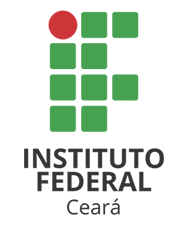 IFCE/CAMPUS JUAZEIRO DO NORTE
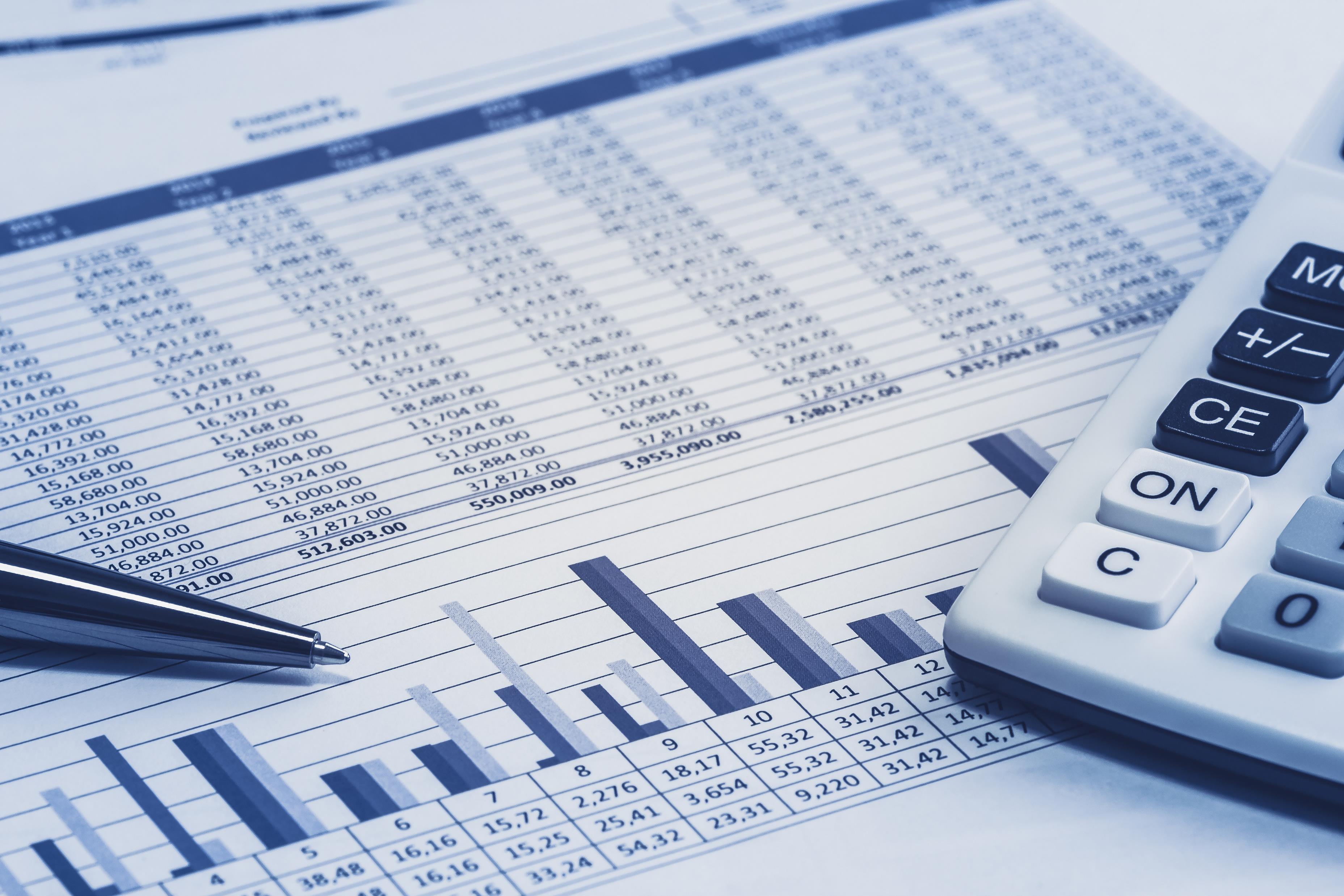 PLANEJAMENTO
Obrigada!
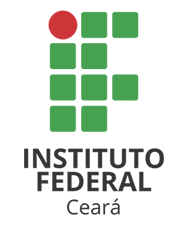 Alcivânia Carla Campos Nascimento
dap.jua@ifce.edu.br